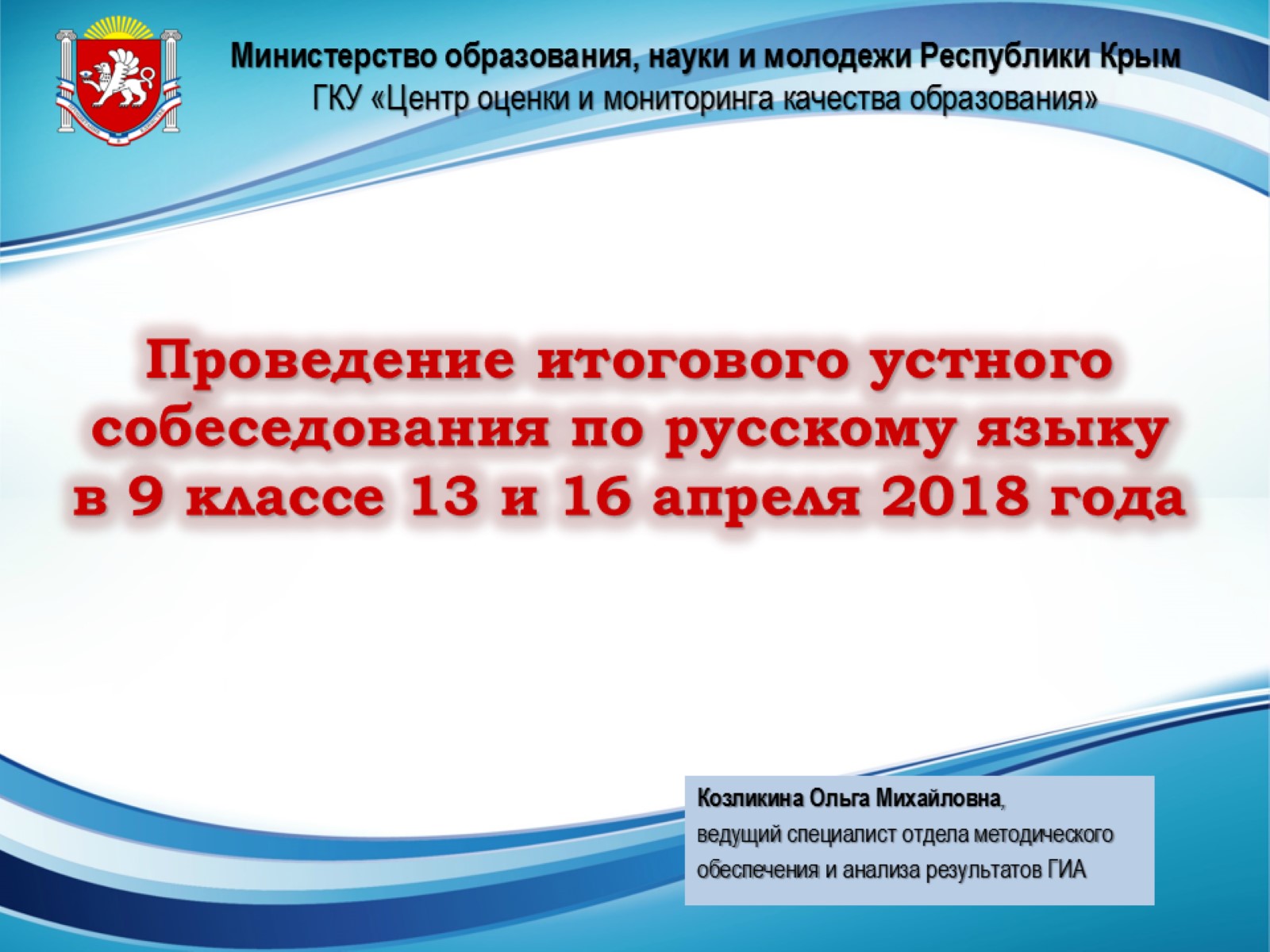 Проведение итогового устного собеседования по русскому языку в 9 классе 13 и 16 апреля 2018 года
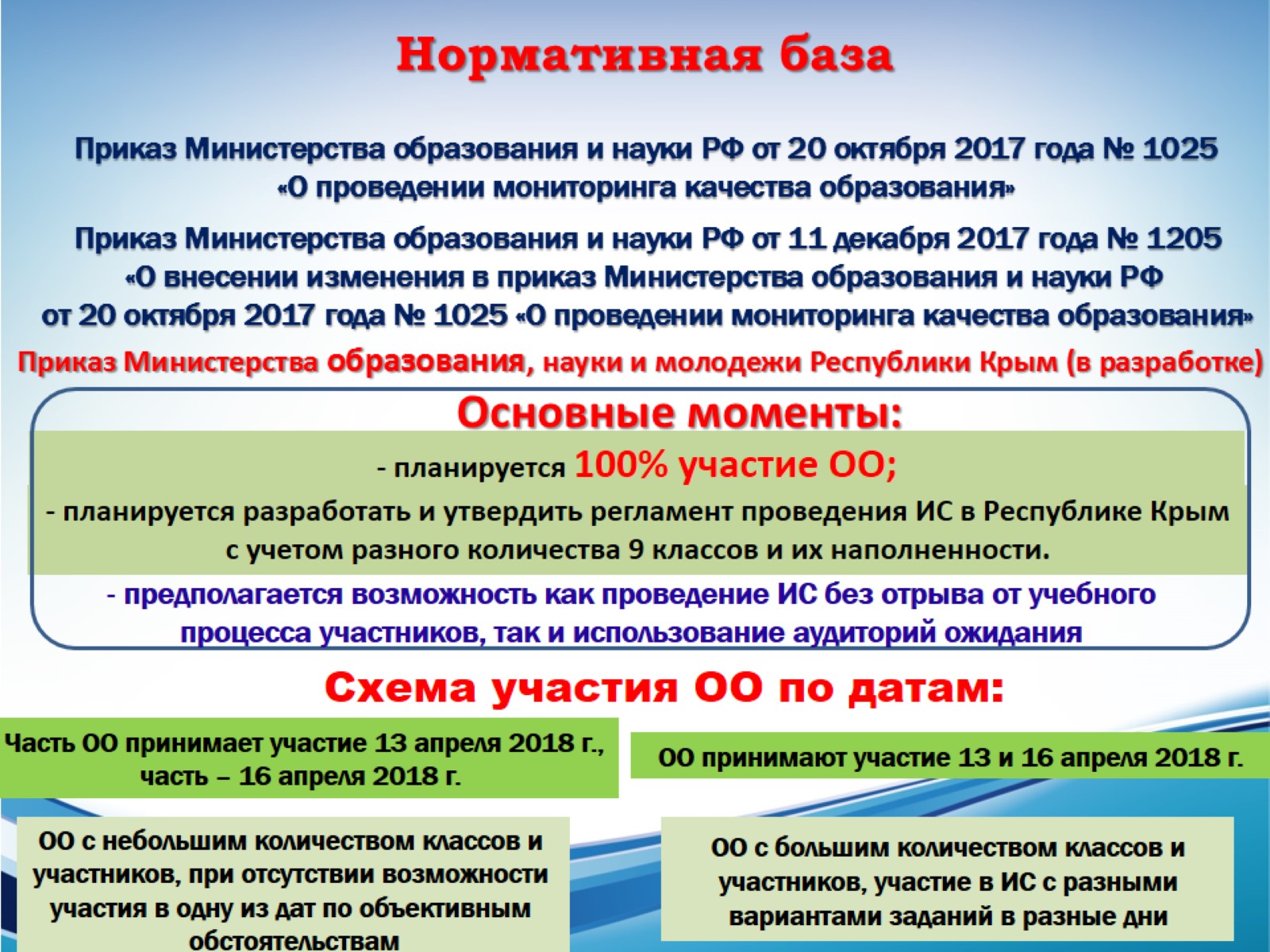 Нормативная база
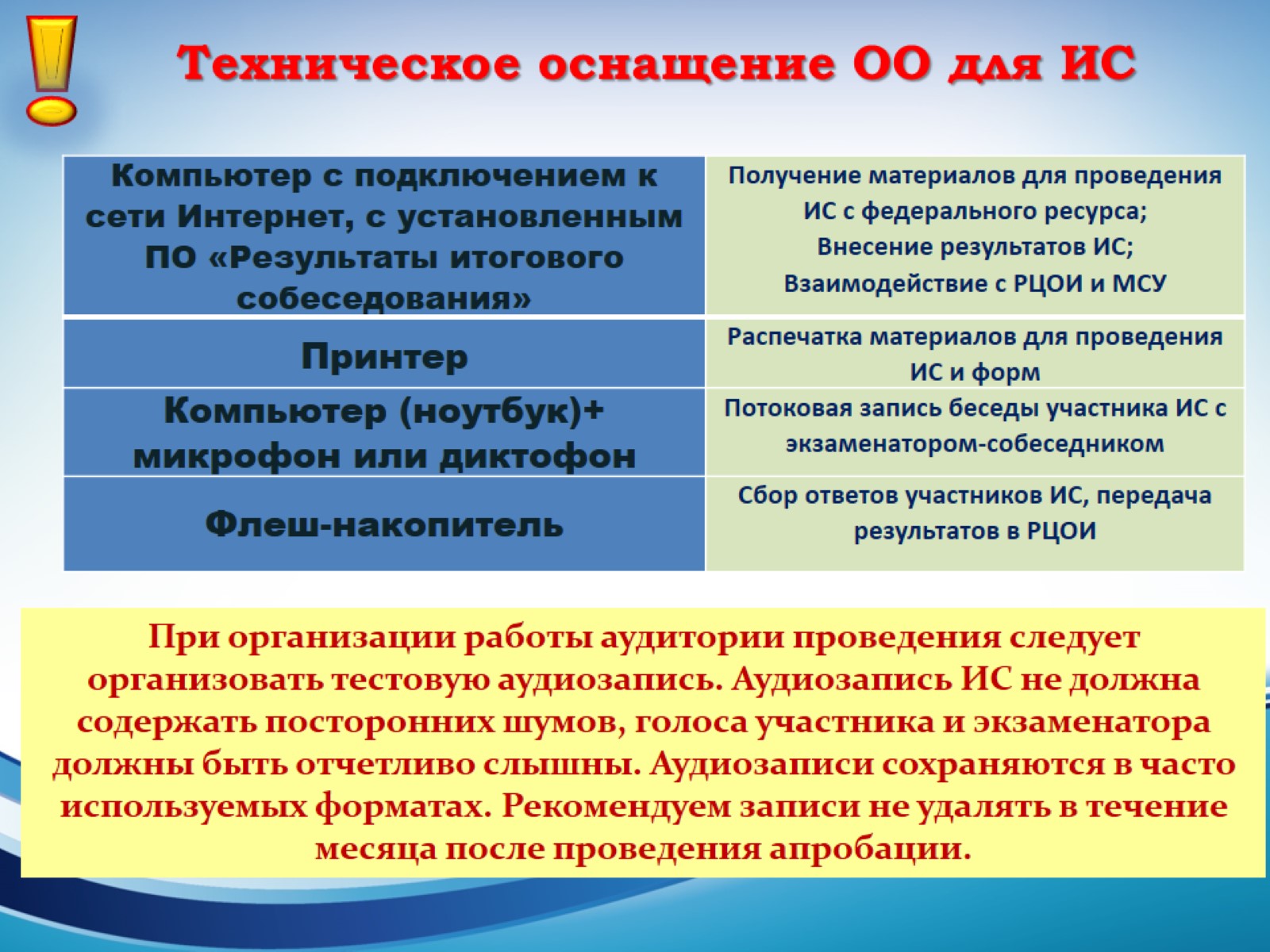 Техническое оснащение ОО для ИС
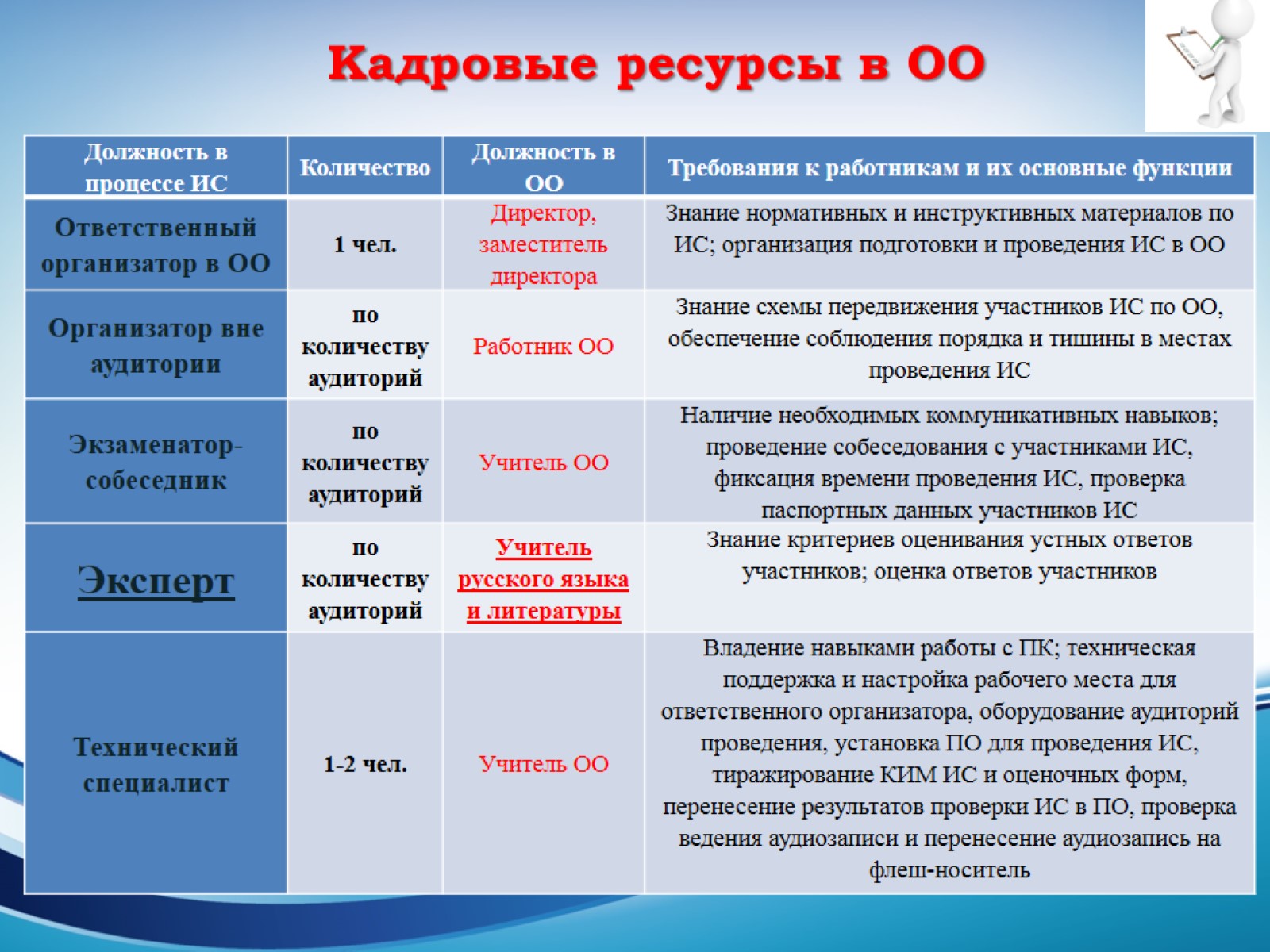 Кадровые ресурсы в ОО
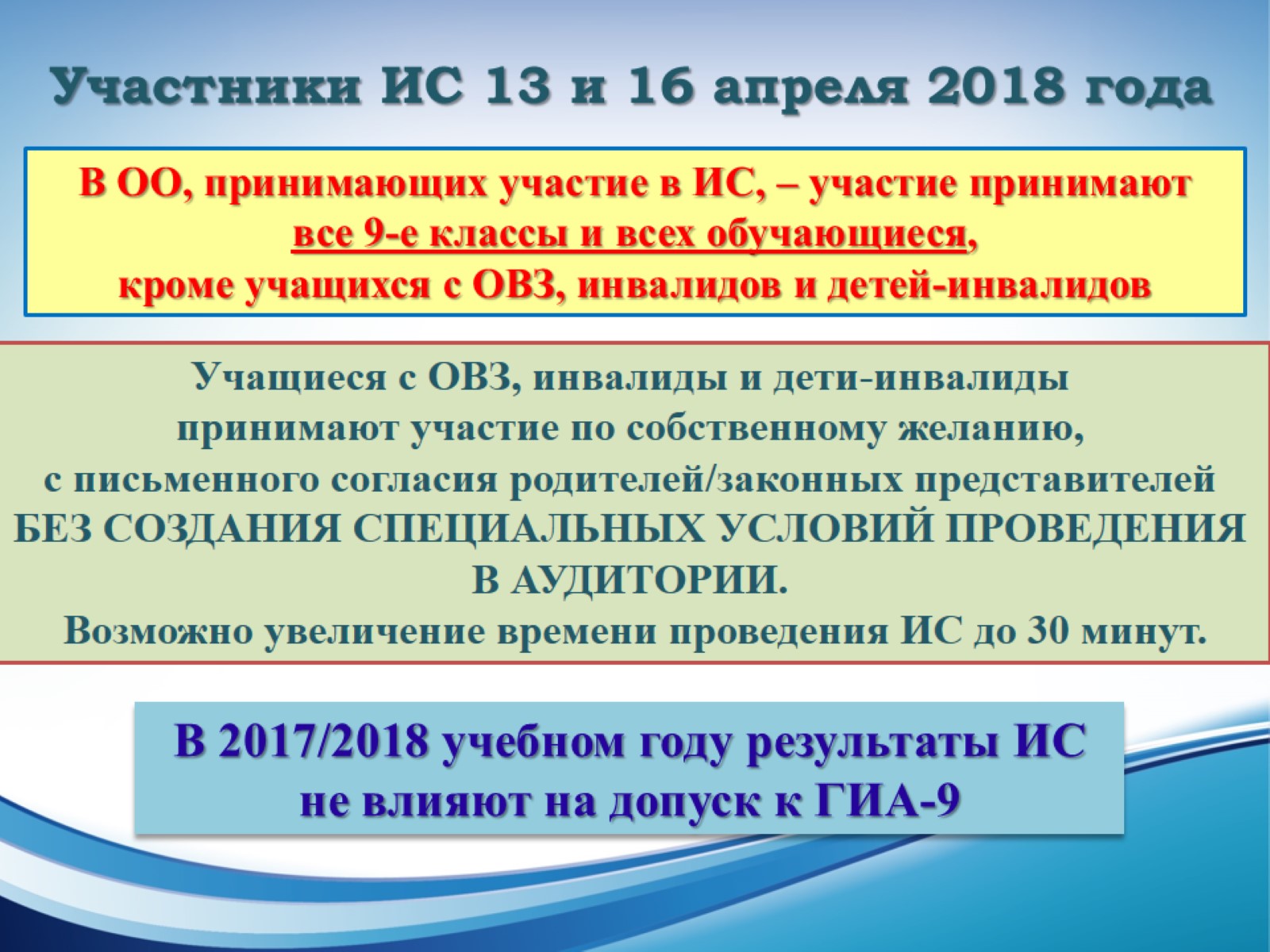 Участники ИС 13 и 16 апреля 2018 года
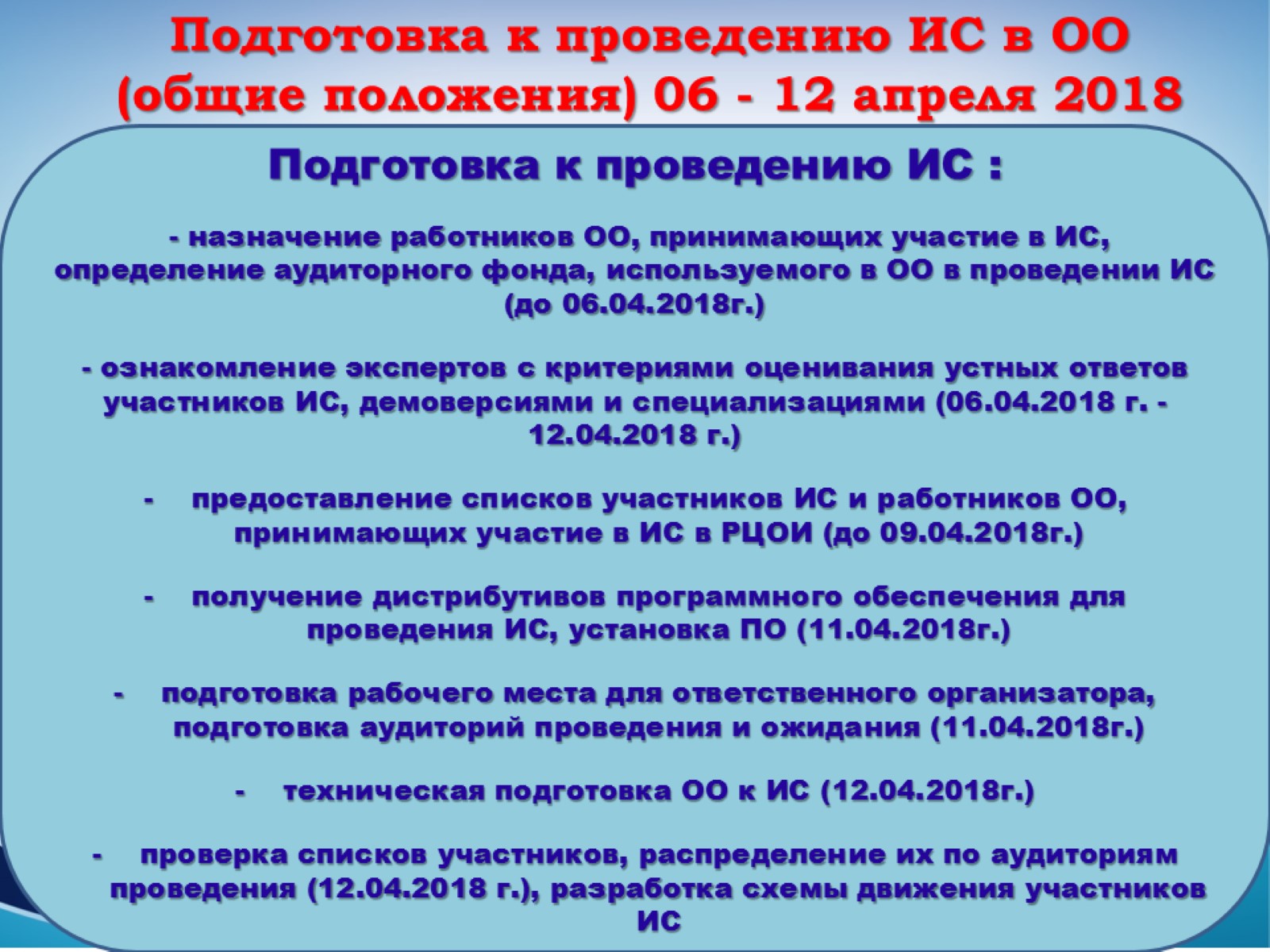 Подготовка к проведению ИС в ОО (общие положения) 06 - 12 апреля 2018 г.
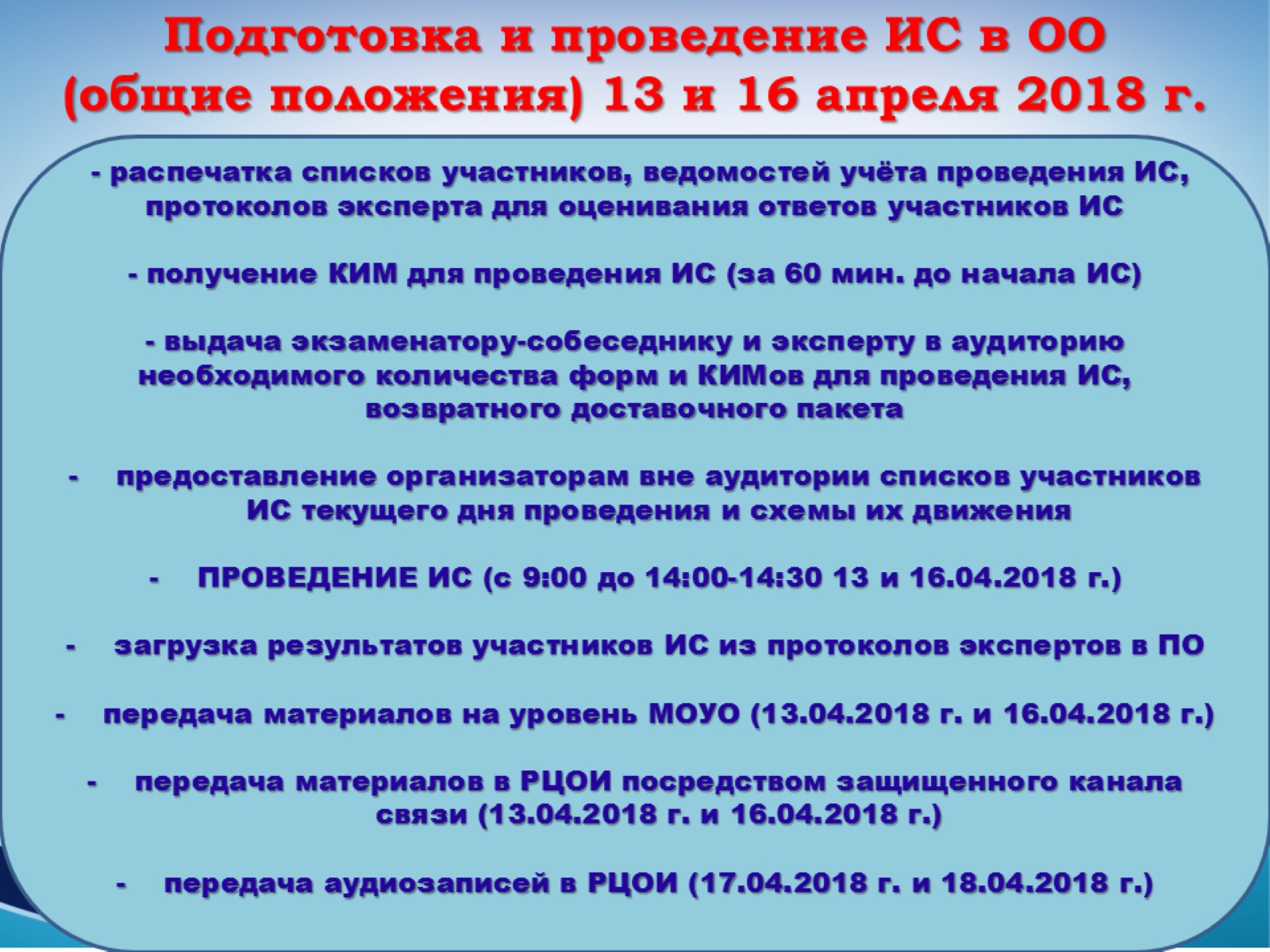 Подготовка и проведение ИС в ОО (общие положения) 13 и 16 апреля 2018 г.
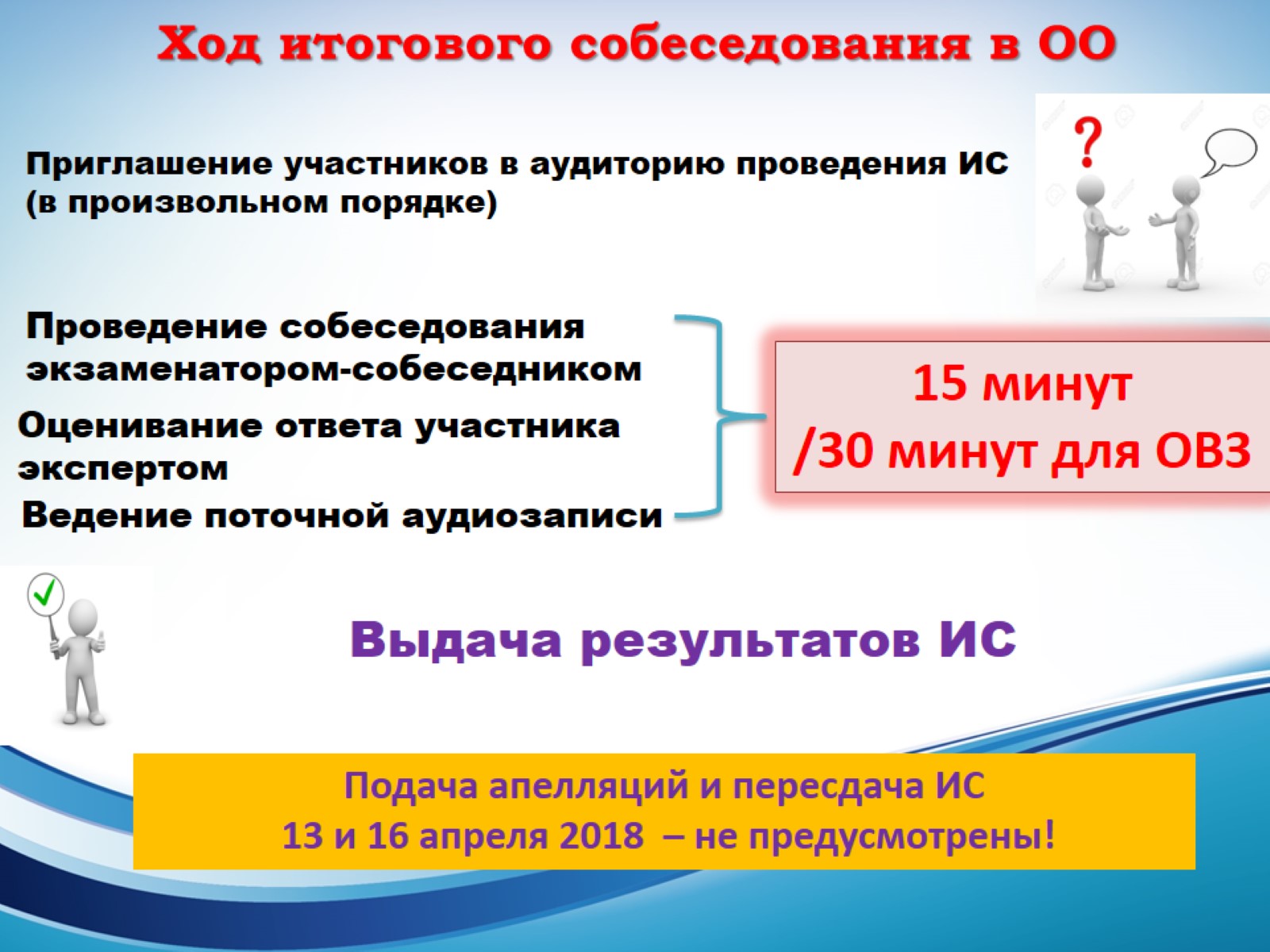 Ход итогового собеседования в ОО
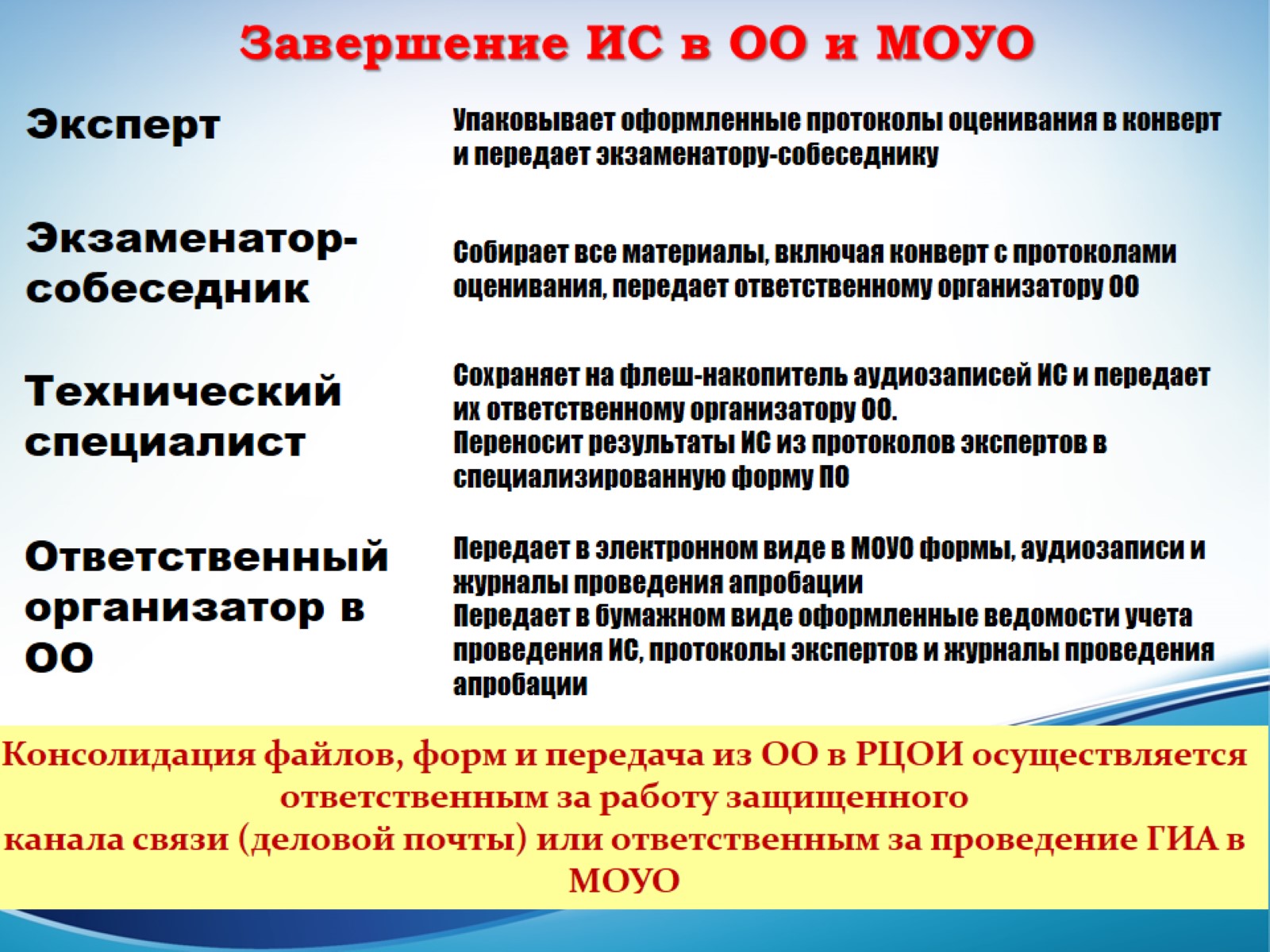 Завершение ИС в ОО и МОУО
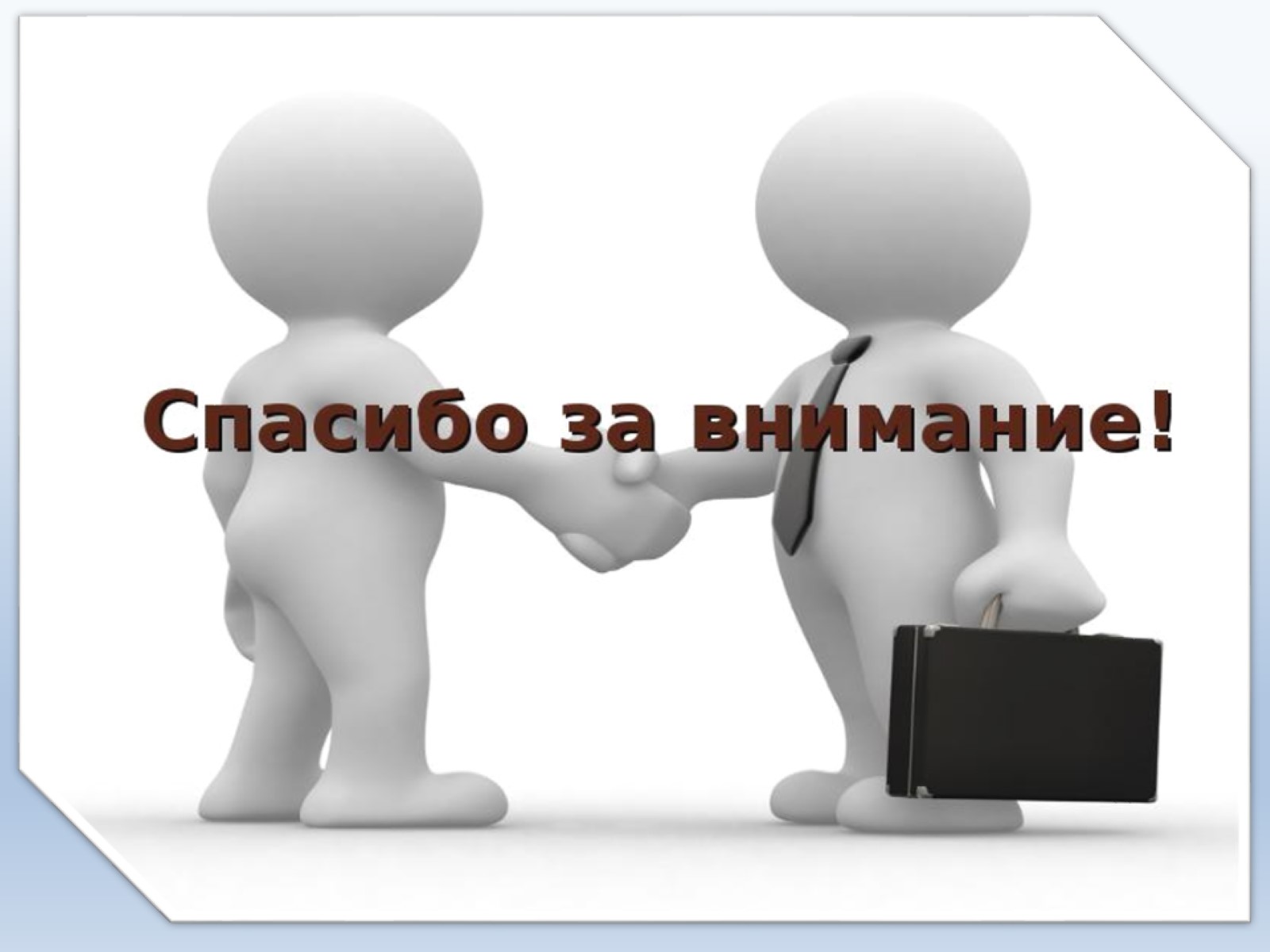